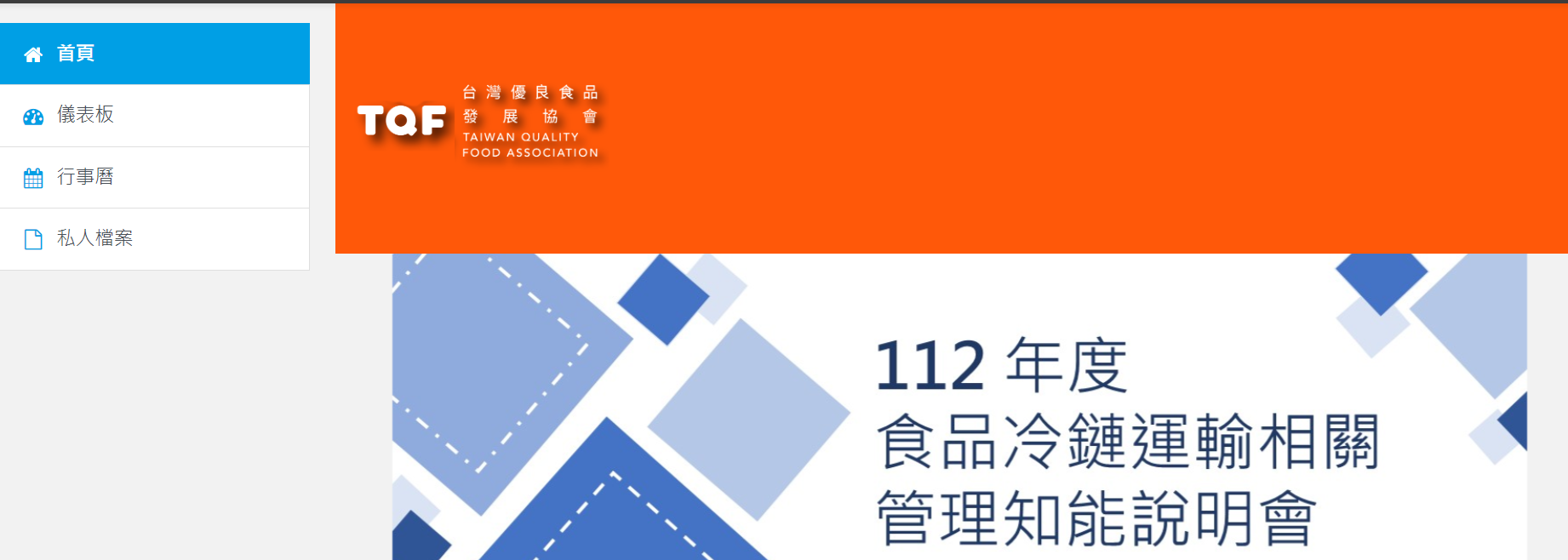 1. 點選首頁，下方有可使用課程可選擇
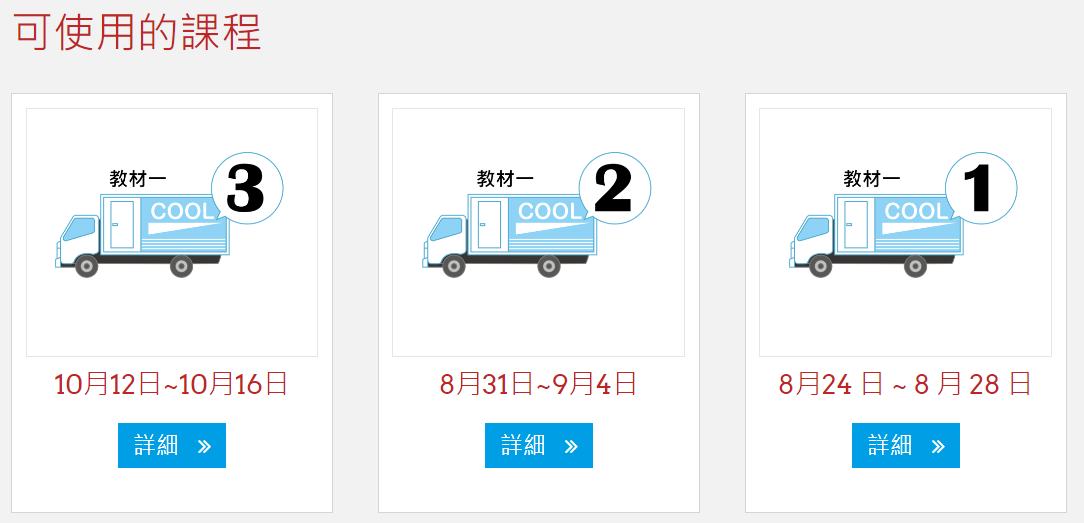 1
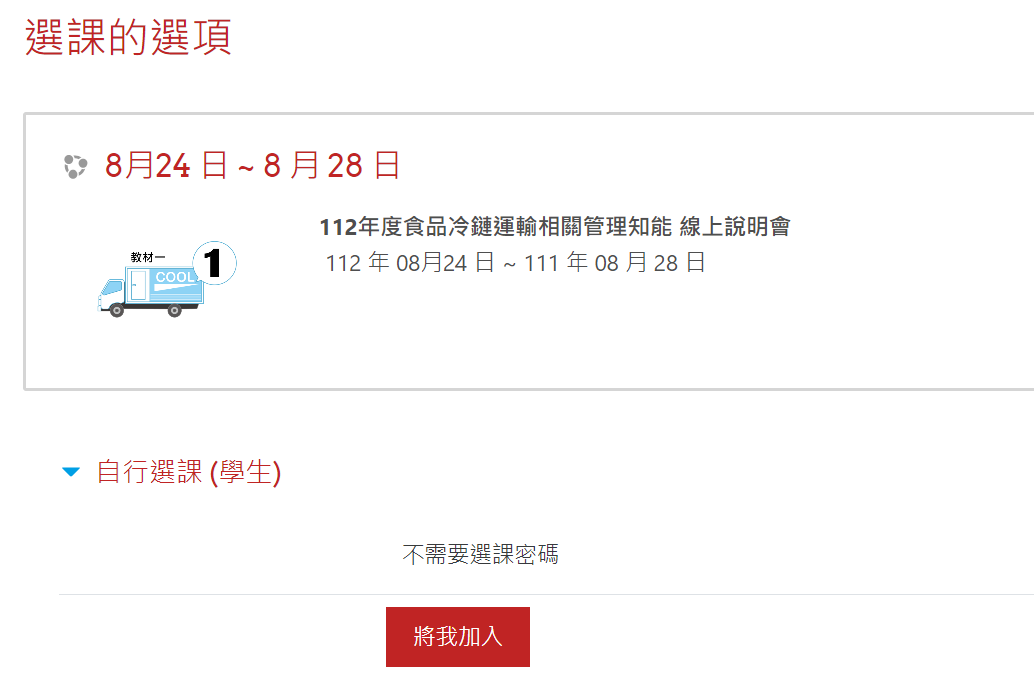 2. 選擇場次點選”將我加入”
完成報名，並待課程開放期間進行觀看
2
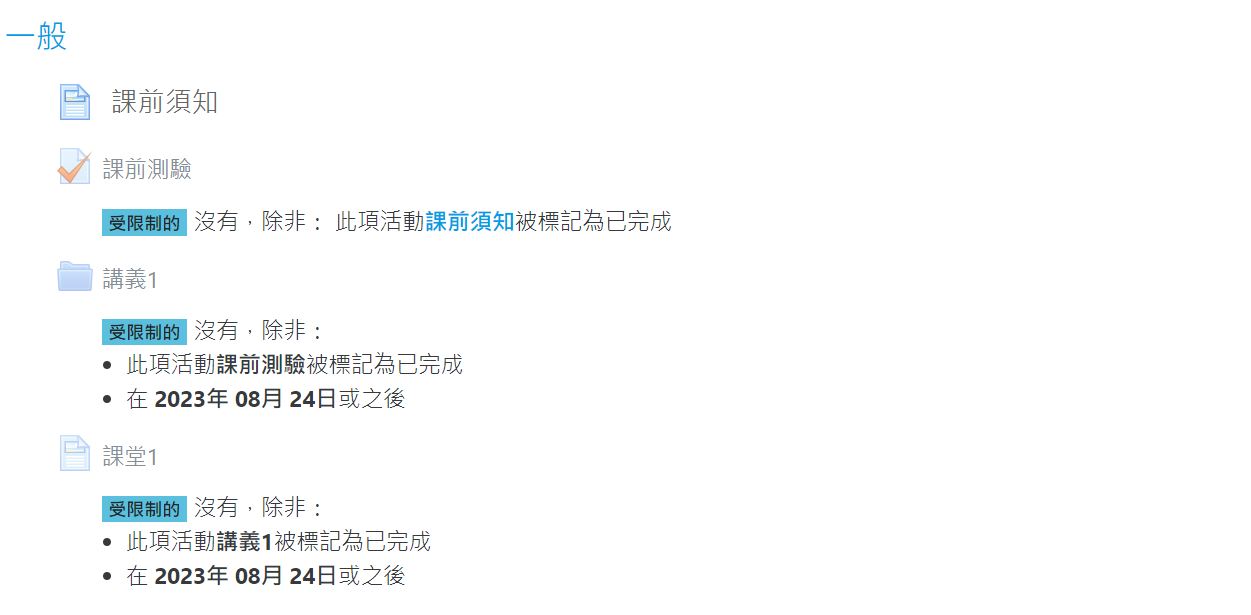 3. 點選課前須知，開始上課
3
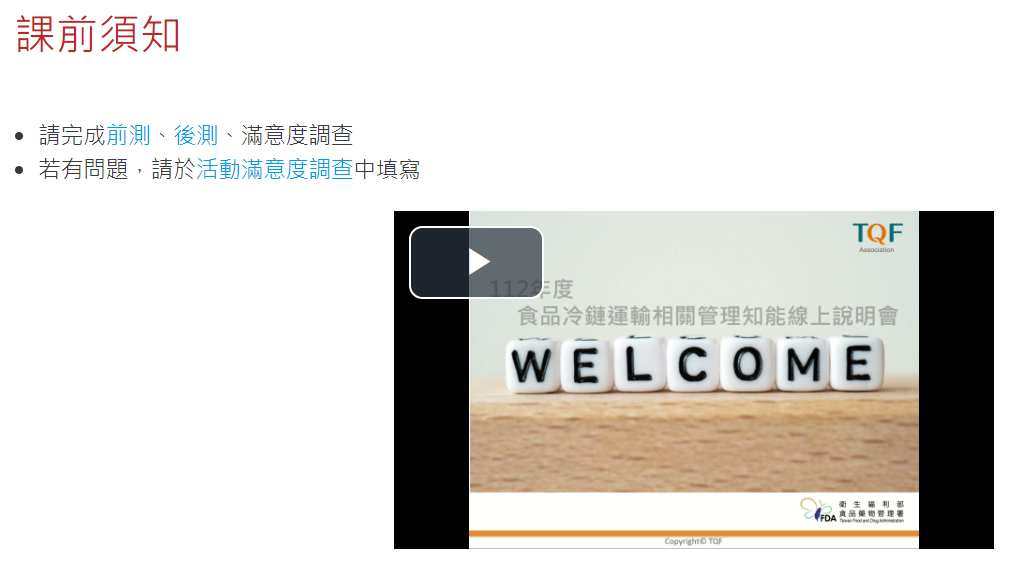 4. 點選即可播放
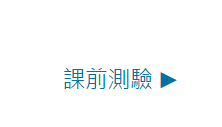 5. 播放結束後，點選課前測驗
4
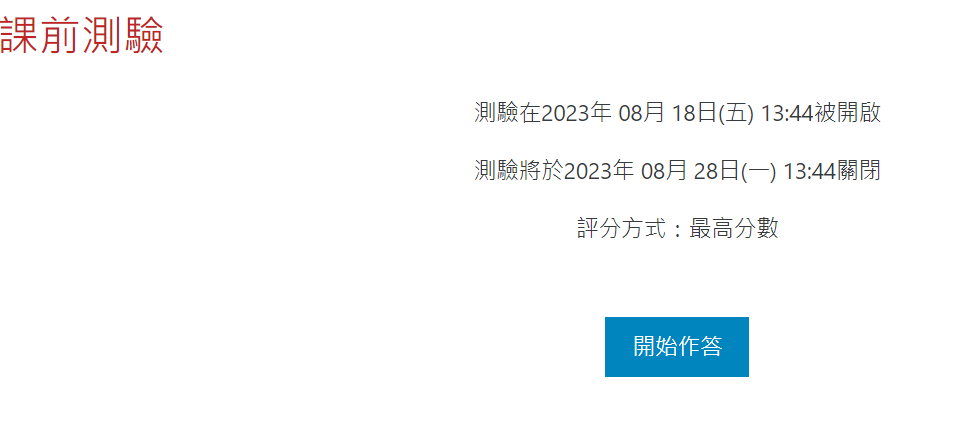 6. 點選開始作答
提醒您，如未完成「課前測驗」，將無法進入下一階段
5
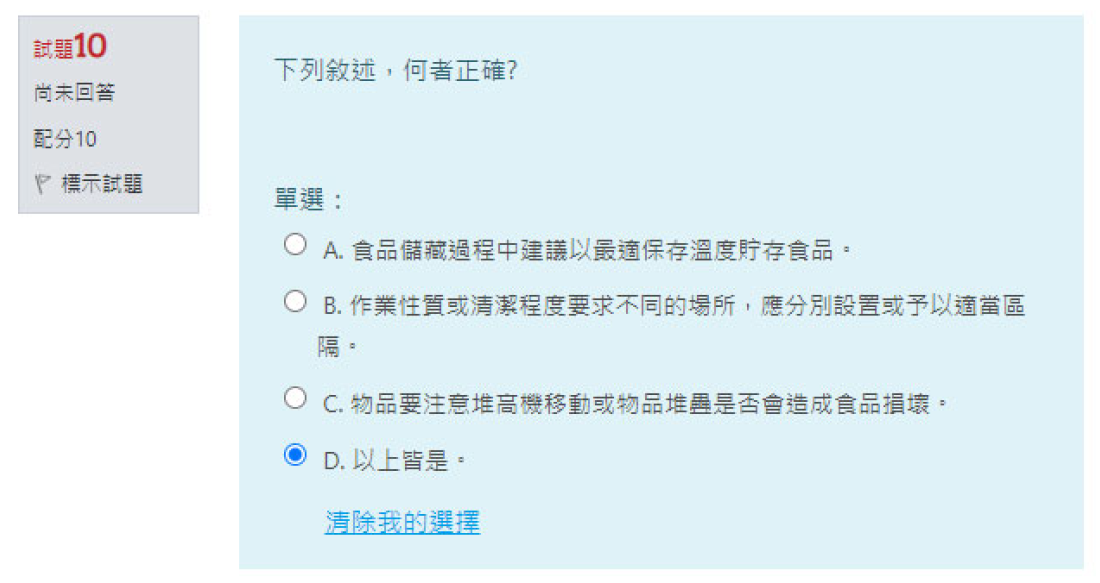 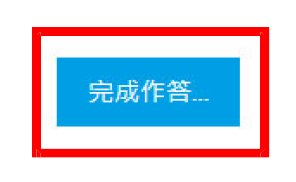 7. 作答完畢之後，點選完成作答
6
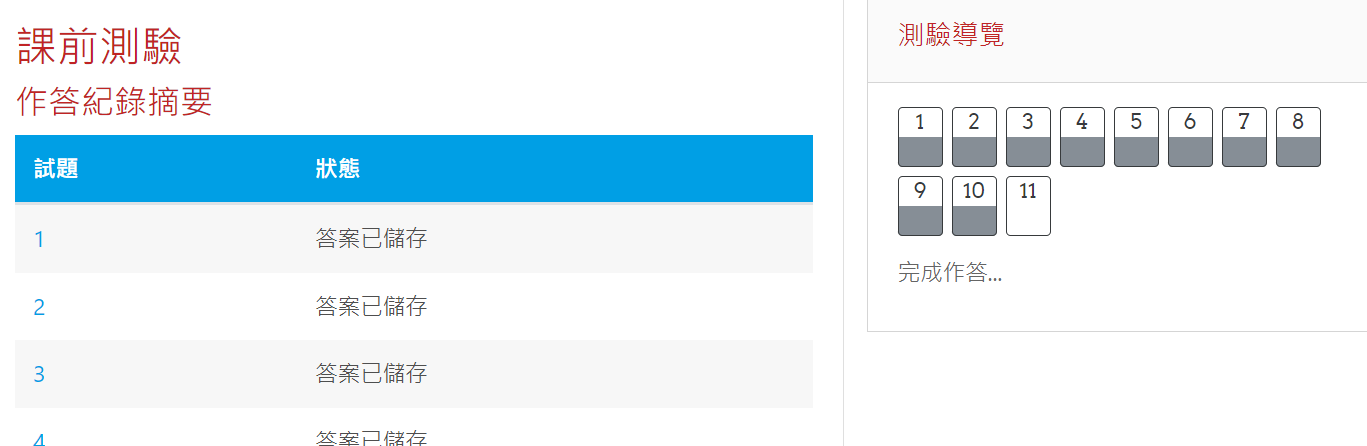 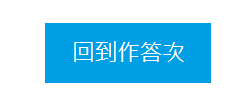 如果要修改答案，可點選回到作答次
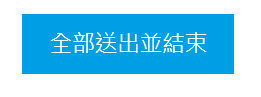 8. 作答完畢之後，點選全部送出並結束
7
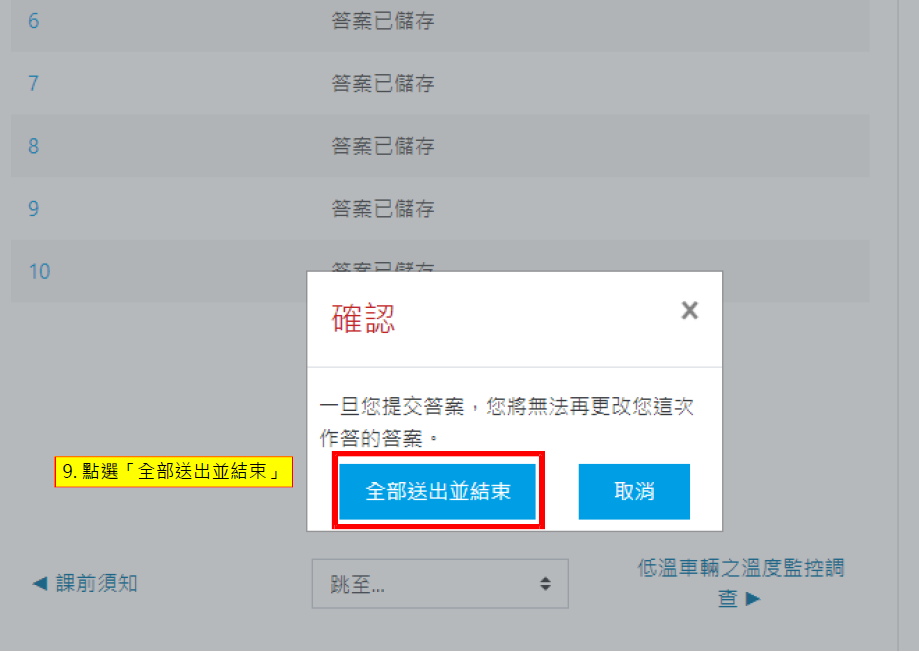 9. 點選全部送出並結束
8
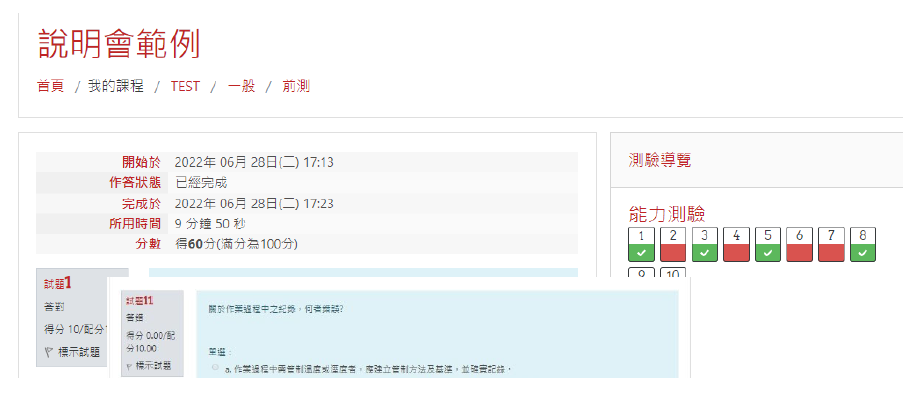 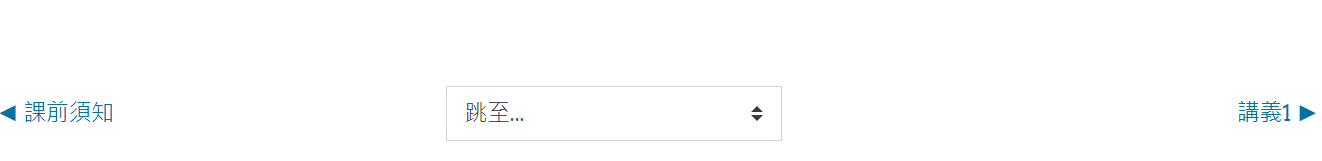 完成課前測驗後可以點選頁面右下方進入下一環節
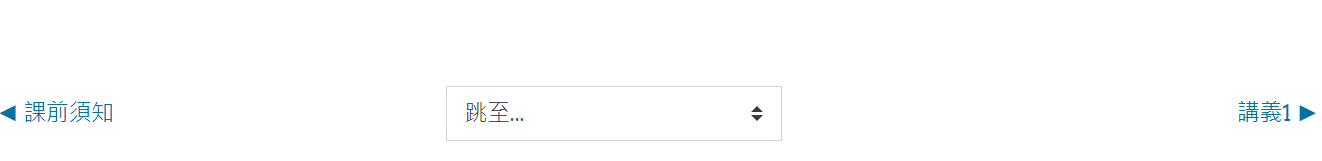 9
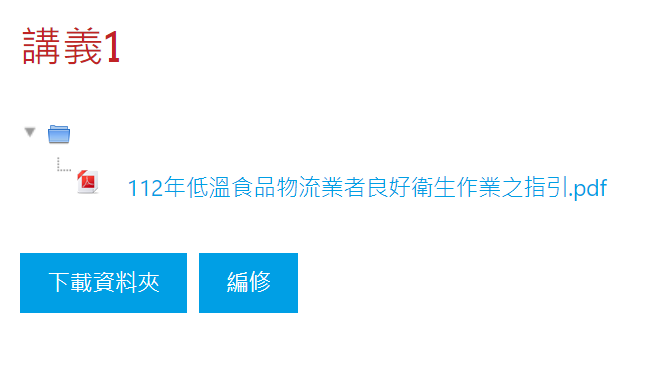 10. 點選講義標題即可下載講義
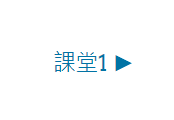 11. 下載完成後點選課堂開始上課
10
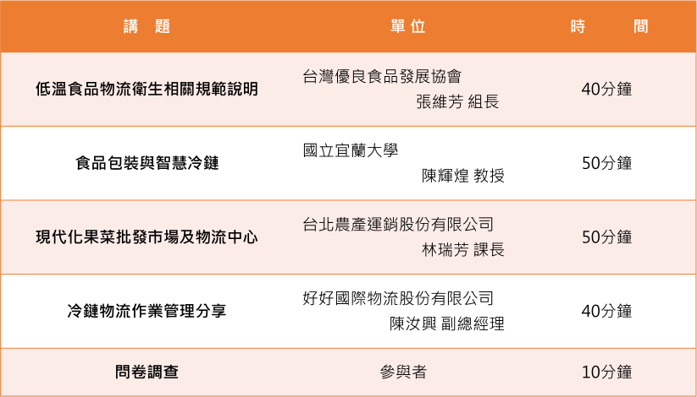 本次說明會共四分講義及四堂課程，總時數為180分鐘，
全部完成後，煩請各位先進填寫課後測驗及活動滿意度調查。
11
課後測驗
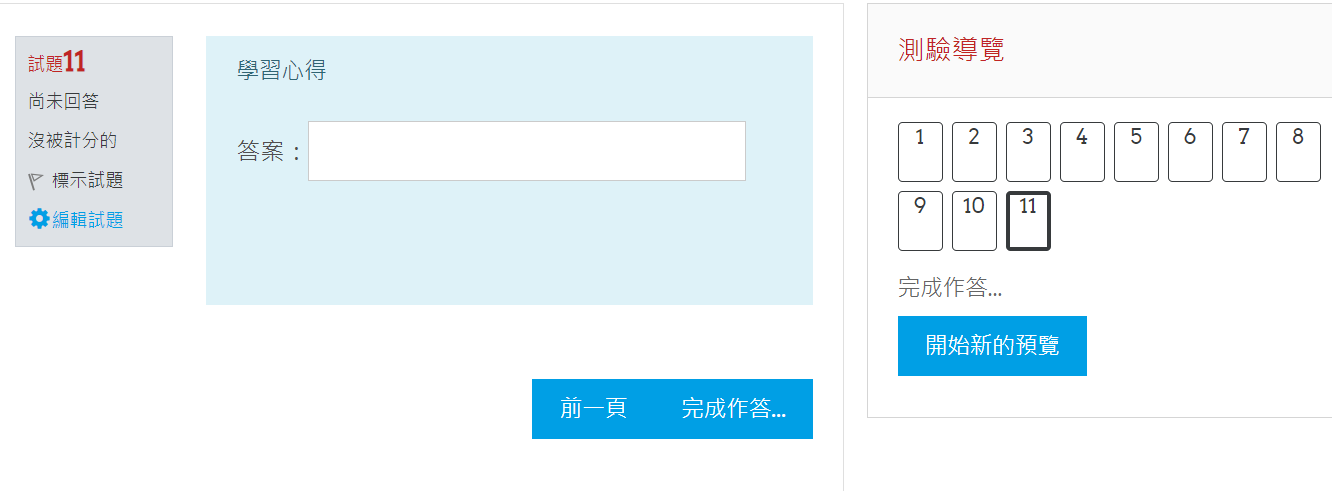 各位先進可於課後測驗填寫學習心得，讓我們知道您對課程的想法
12
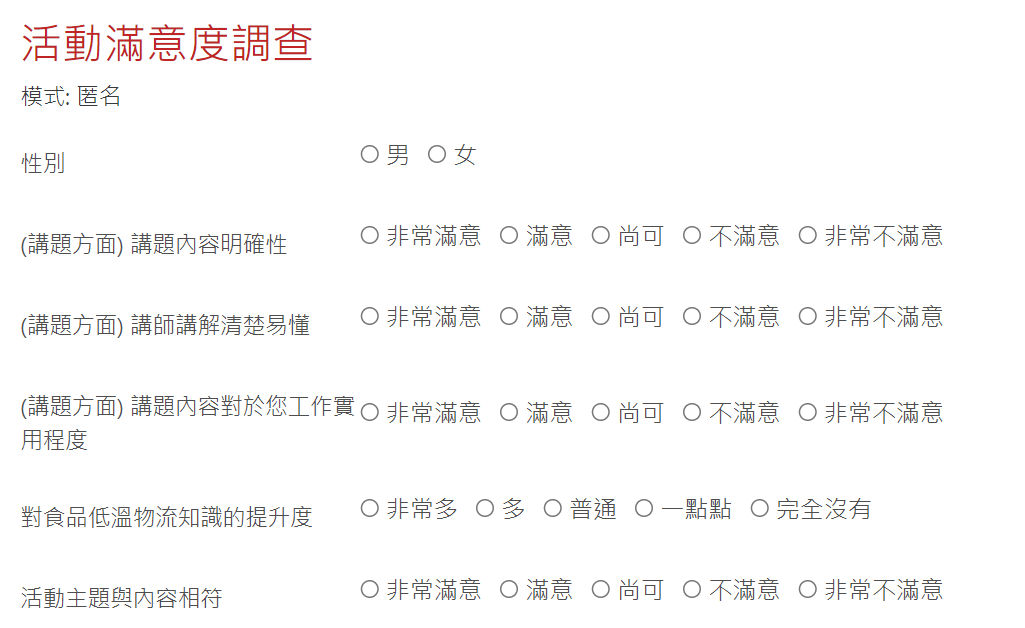 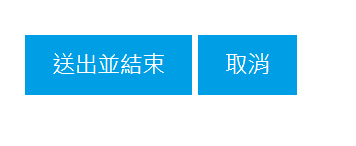 12. 完成活動滿意度調查後，點選送出並結束，完成本次說明會課程
13
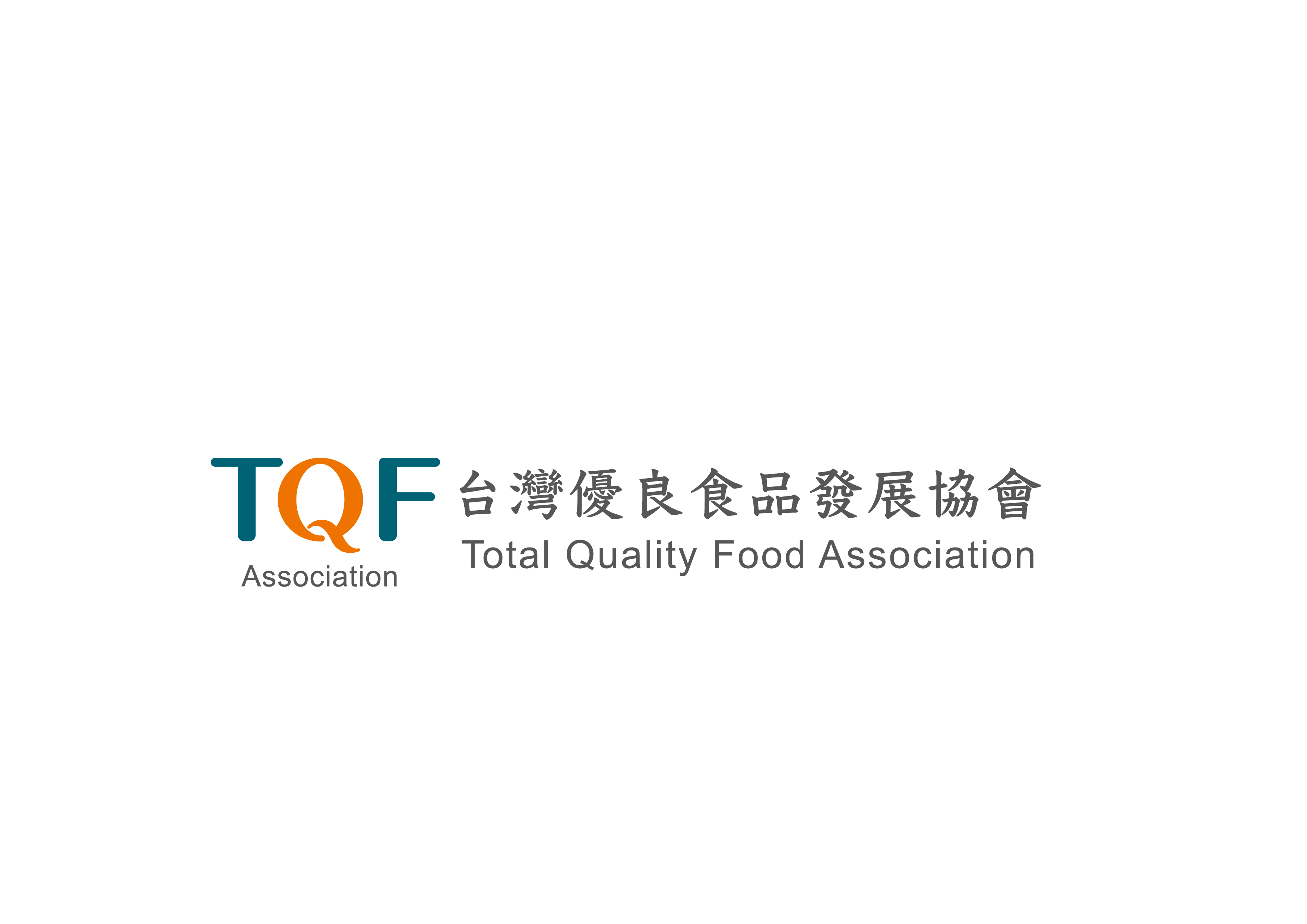 任何問題歡迎聯絡我們
聯絡人：李小姐 02-2393-1318分機508，E-mail：leecj@tqf.org.tw
謝
與
感
參
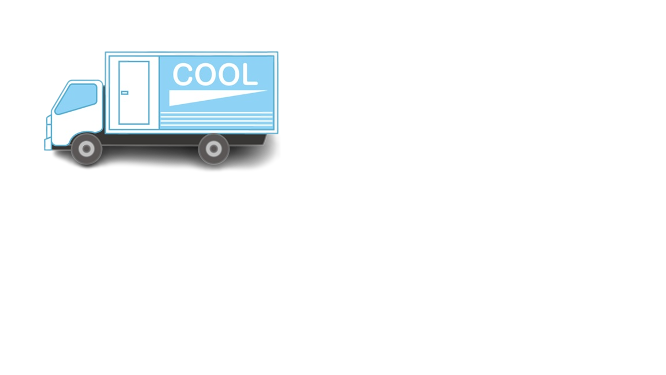 14